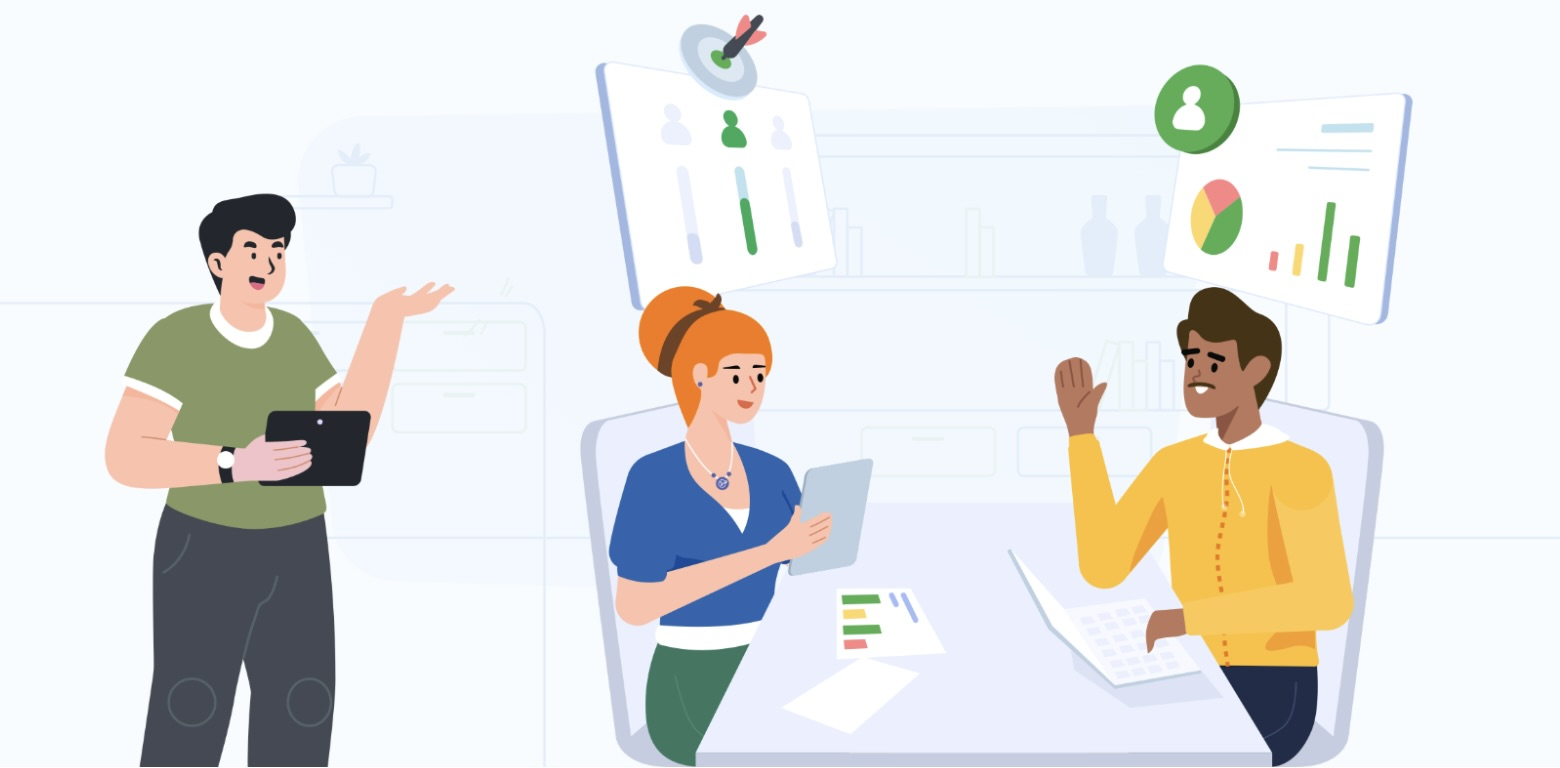 Strategie vincenti per i clienti ad alto valore
Maggio 2025
Conoscere gli elementi del valore nel B2B
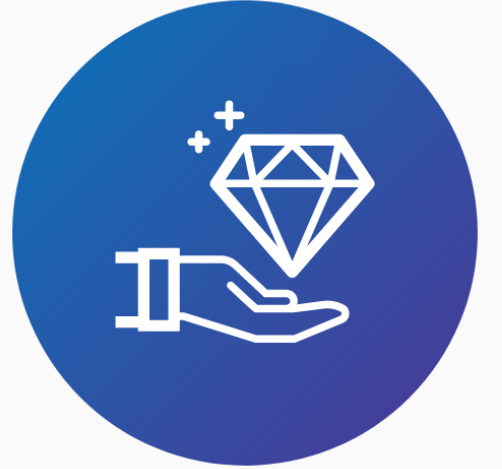 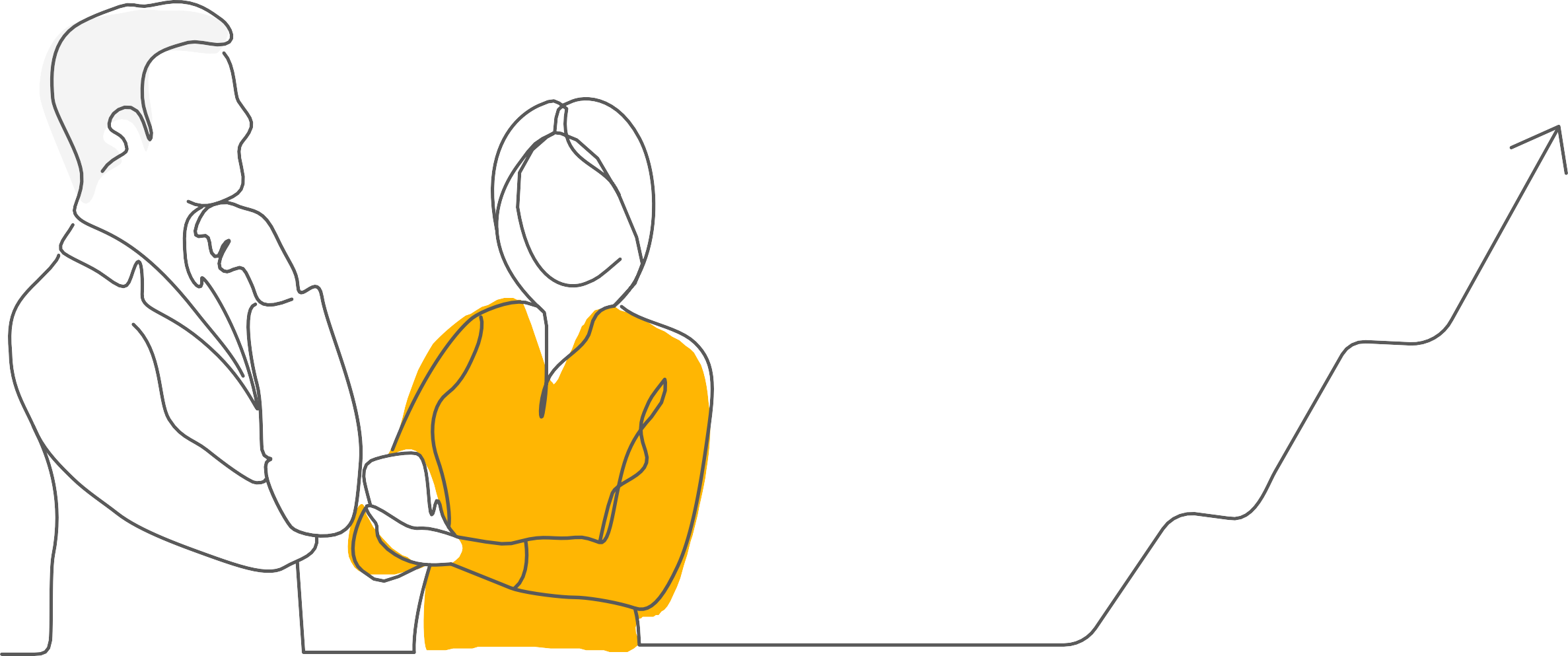 Conoscere gli elementi del valore nel B2B
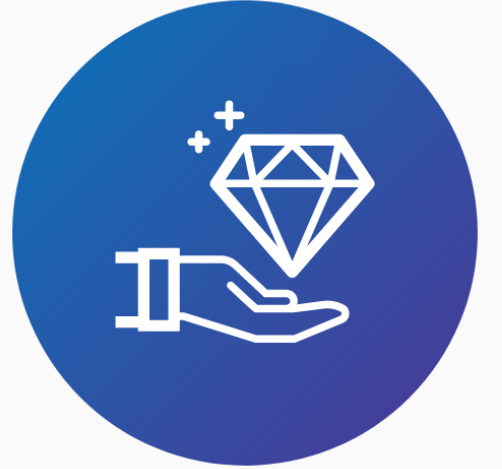 Creazione del valore
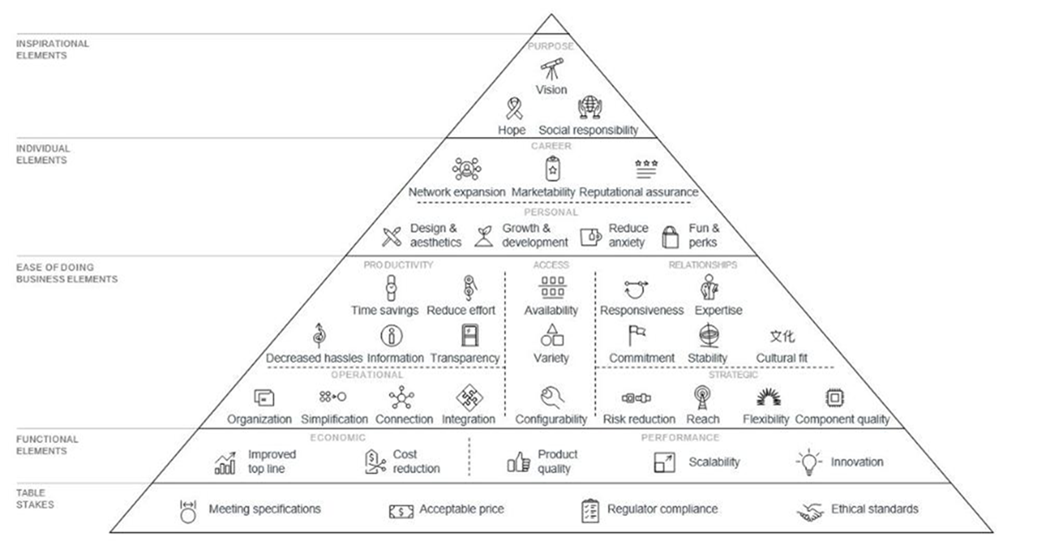 Brand reputation
Elementi
 ispiratori
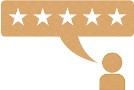 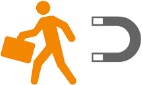 Retention
Elementi
 individuali
Up e cross selling
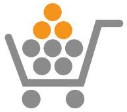 Elementi per facilitare lo svolgimento dell'attività
Risk management
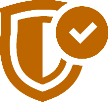 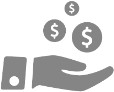 Cost saving
Product  performance & alignment
Elementi
 funzionali
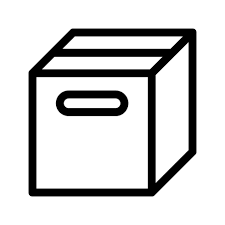 Elementi
 di base
B 2 B  E l e m e n t s  o f  V a l u e ®
Fonte: ® Bain knowledge
Strategia 1: il modello delle 3C per conoscere il cliente
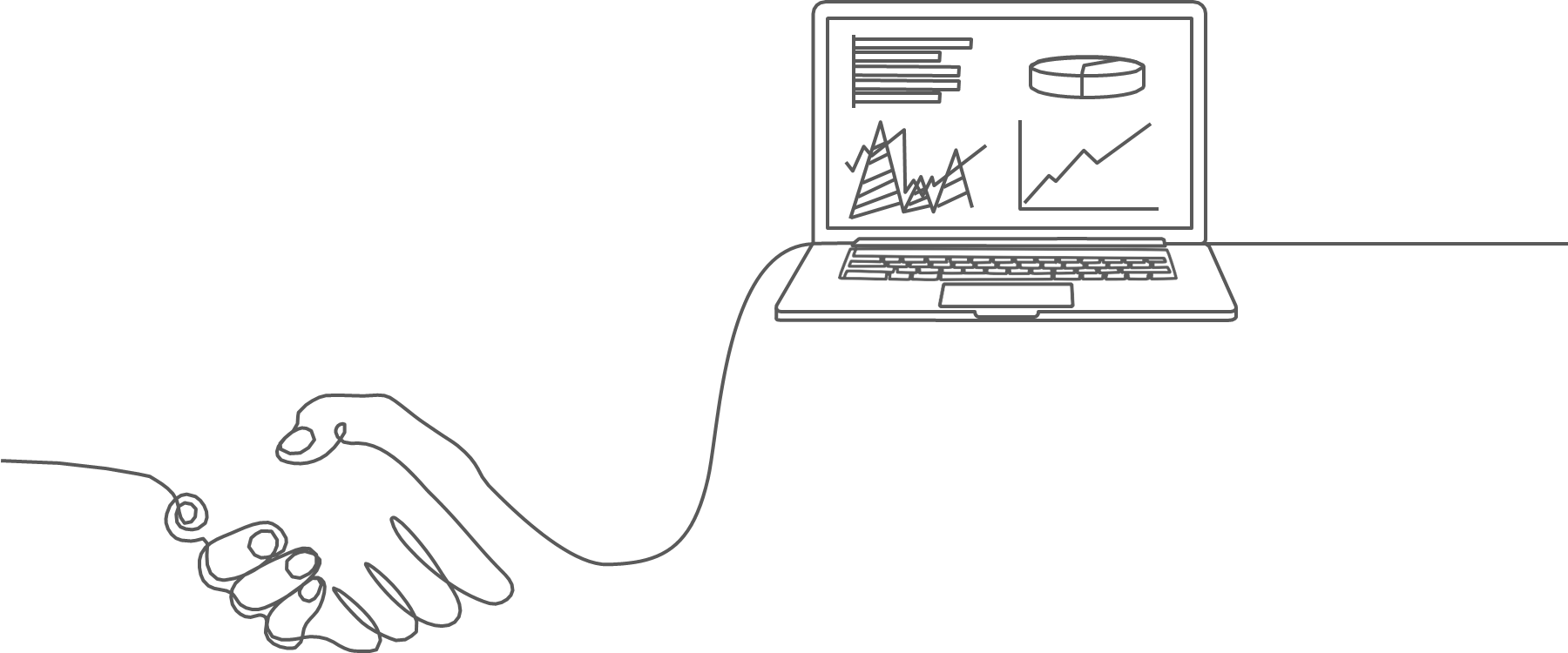 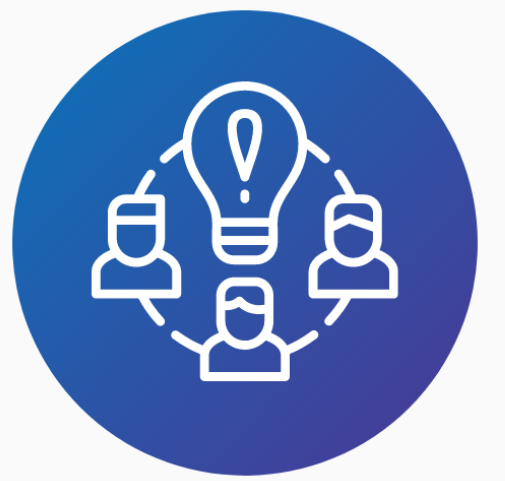 Il modello delle 3C
Il modello delle 3C è una guida per il governo ottimale della relazione con i clienti e si basa su una serie di concetti che caratterizzano il supporto all’acquisto del cliente, riepilogati di seguito.
Comunicare referenze attive – soluzioni – case history per posizionare il valore di Azienda / Prodotto e farsi trovare nel WEB (pull marketing),
CONOSCERE
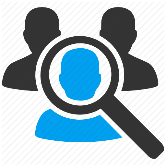 MODELLO 3C
Processo relazionale 
per costruire il valore
Capacità nel raccogliere Bisogni ed Esigenze, ma anche Conoscere le diverse tipologie di clienti (push marketing),
Analizzare il comportamento di acquisto, i punti di contatto e il processo di acquisto dei decision makers (customer journey, customer data platform),
Cercare informazioni del Cliente per aumentare la conoscenza delle sue dinamiche di business e qualificare il suo ranking di cliente strategico,
COLTIVARE
Focus dell’organizzazione (Business Experience - BX) al supporto di acquisto dei clienti strategici e potenziali,
Disporre le risorse umane (territorio, competenze, strutture, obiettivi condivisi) per erogare il supporto all’acquisto (distribuzione),
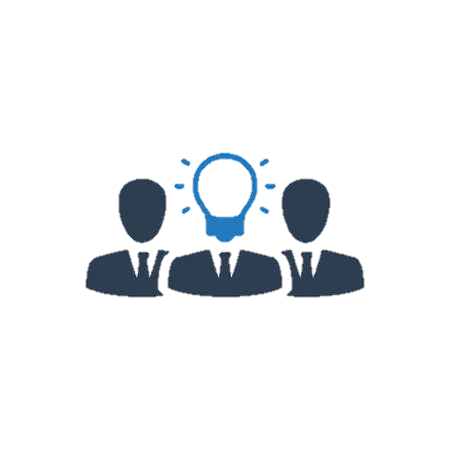 Definire profili di offerta (prodotti, servizi, soluzioni) adeguate alle diverse tipologie dei clienti (value proposition),
COMPRENDERE
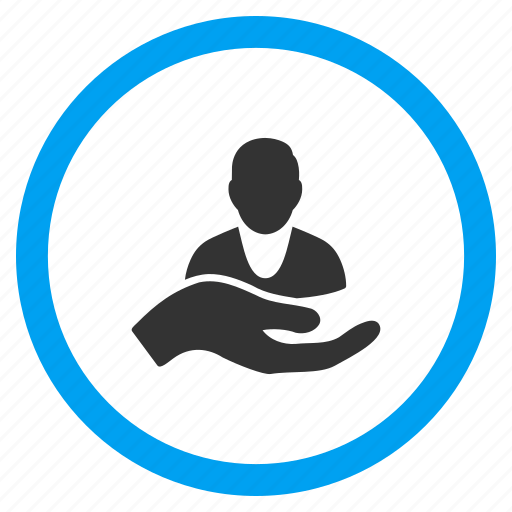 Implementare il supporto all’acquisto del cliente End to End,
Up & Cross selling per fidelizzare il Cliente,
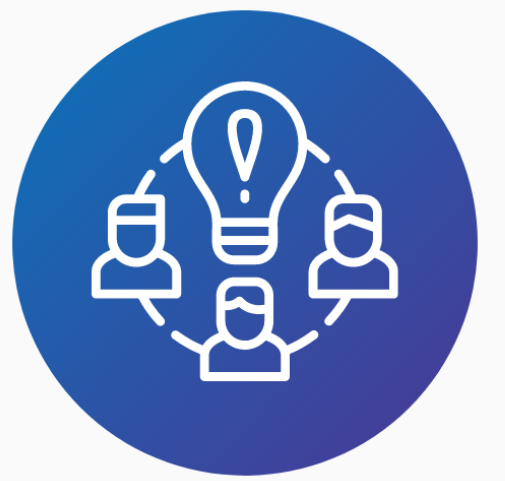 Conoscere il cliente: Il modello dei dati B2B2C
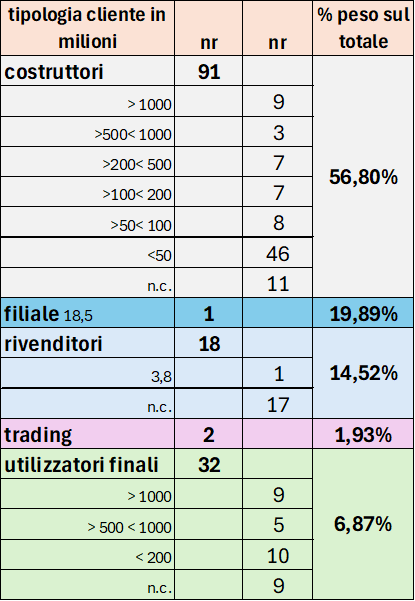 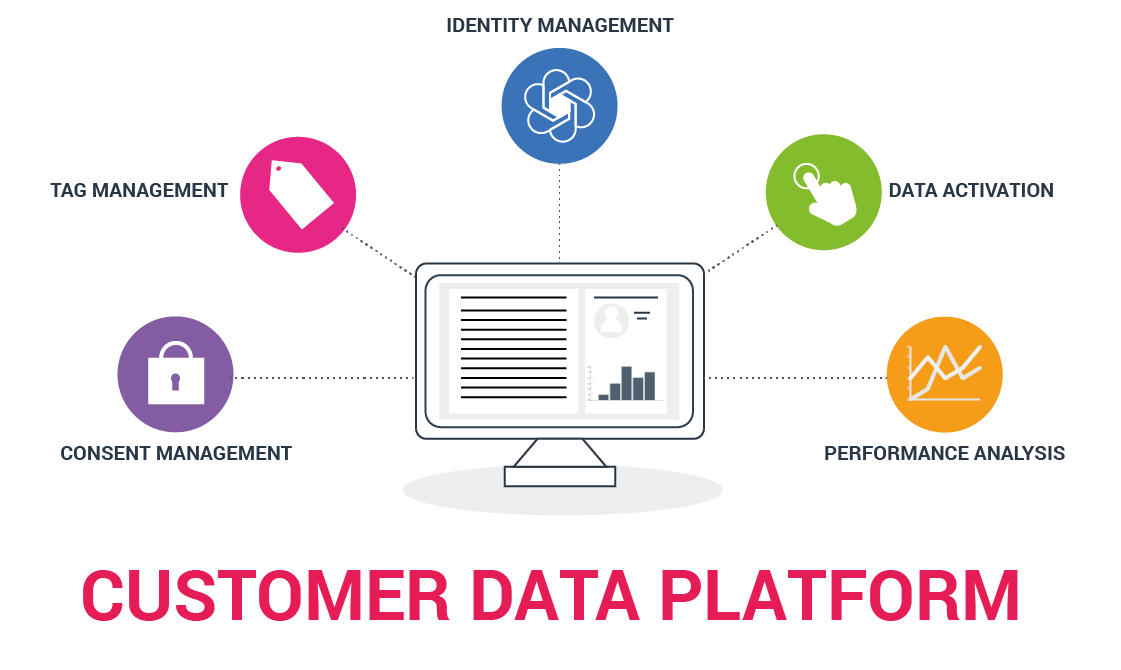 Informazioni di identificazione, contatto, socio- demografiche, consensi privacy
Uso e frequenza dei vari canali (fisici e digitali), richieste di informazioni e assistenza
Segmentazione
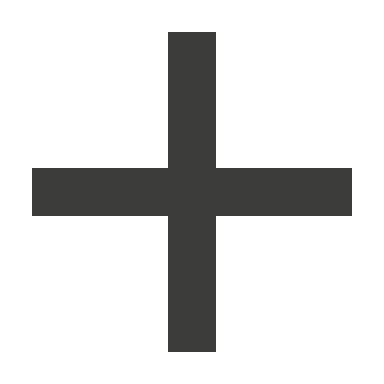 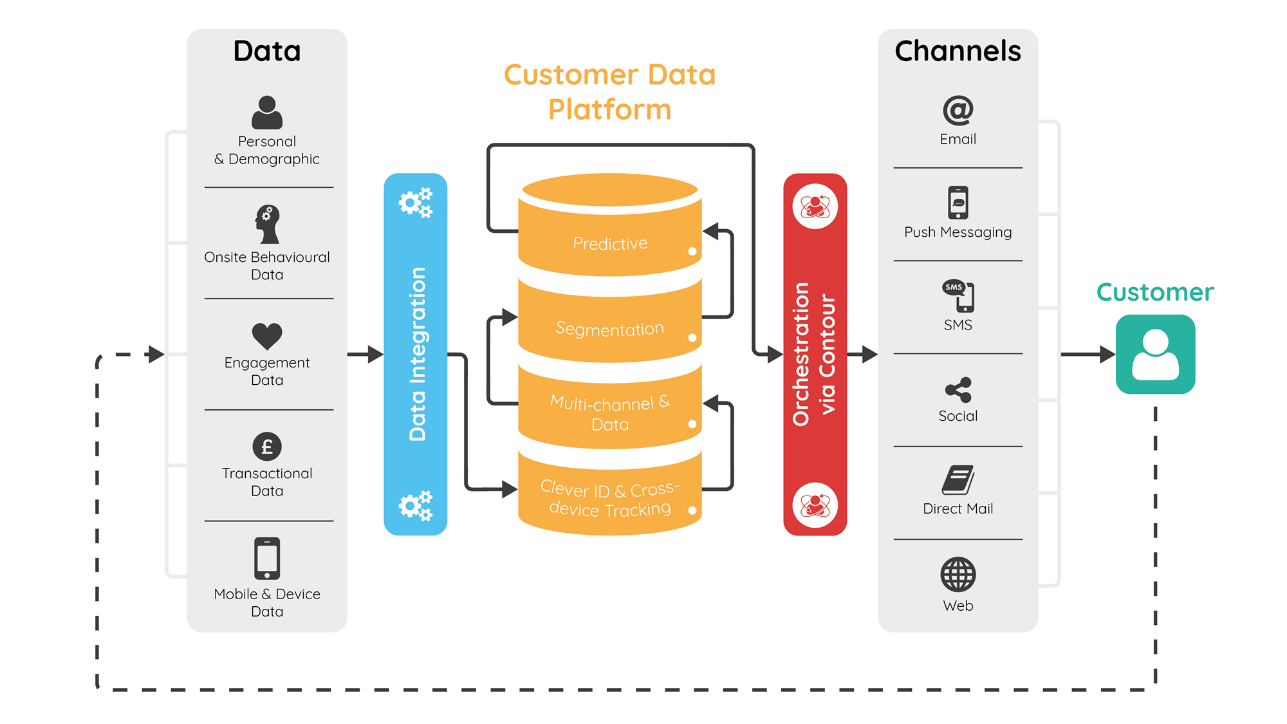 Scolarità, Professione, lingua, attitudine verso prodotti, relazioni con concorrenti
Profilazione
Demografici
Informazioni su acquisti e transazioni effettuate, uso e abbandono
Comportamentali
Attitudinali
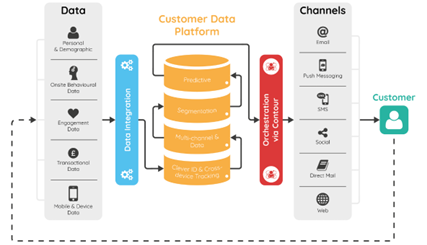 Il Customer Data Platform (CDP) è il database cliente unico a partire da informazioni online e offline raccolte da più fonti: Dati transazionali da ERP, Dati di interazione digitali, Dati di relazione da CRM, Informazioni comportamentali.
Transazionali
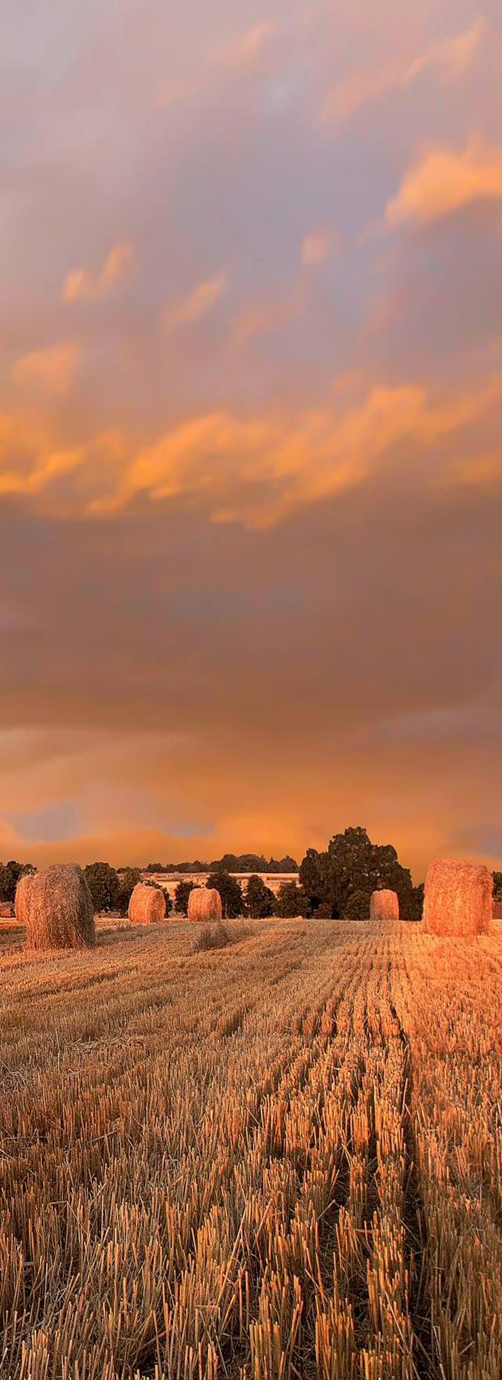 Title
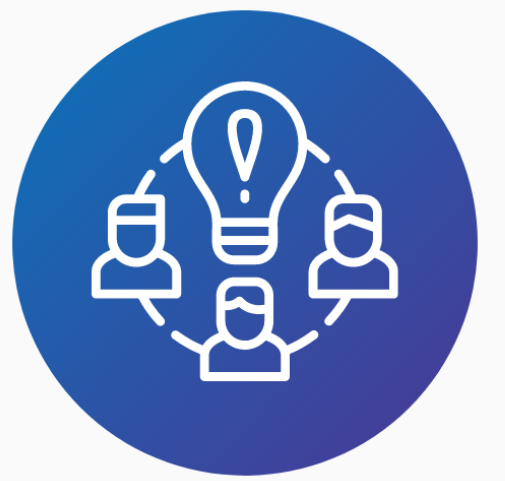 Coltivare il cliente: trasformare obiettivi in piani attuabili per singolo cliente
Ingaggio Commerciale
Rotta di Mercato
Efficacia rete vendita
Team di vendita adatto a fornire il supporto all’acquisto
Dimostrare la proposta di valore commerciale
Segmentazione clientela per personalizzare l’offerta
Prezzi (dalla strategia alla esecuzione)
Piano di sviluppo personalizzato per cliente
Vendita di valore
Omnicanalità per ingaggiare il cliente nei canali di vendita che frequenta
Scelta dei canali di contatto con clienti e prospect
Sistema Incentivante
Analytics come fattore abilitante fondamentale
Manipolazione dati
Analisi avanzate
Visualizzazione dati
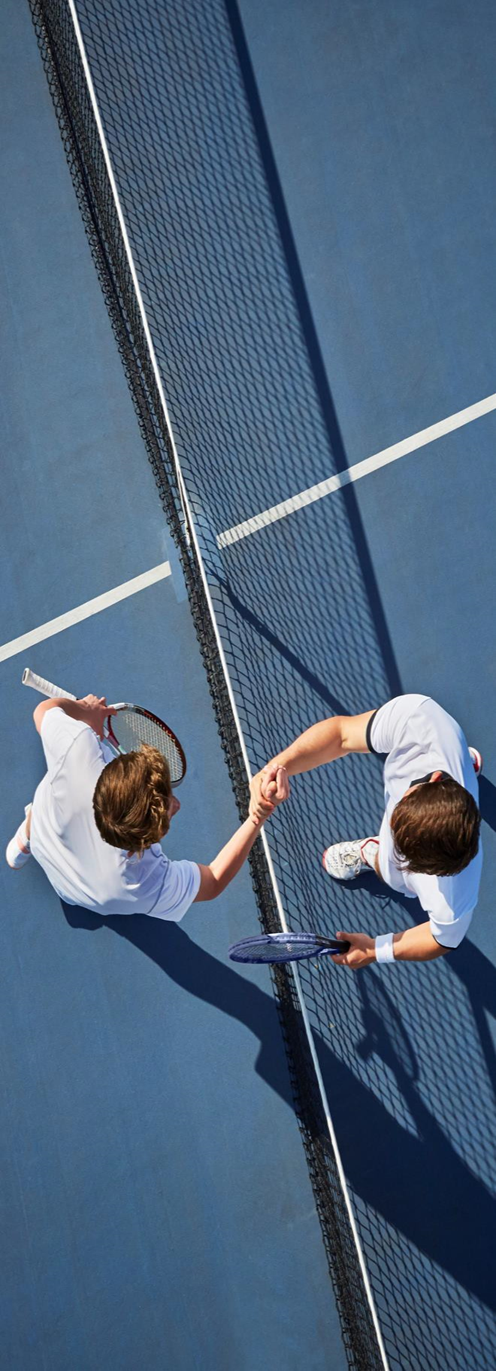 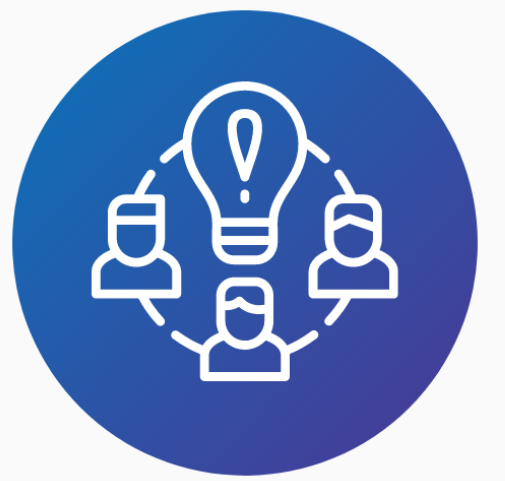 Comprendere il cliente con un approccio End to End
Il Product design si concentra unicamente sulla fase d’uso (quindi sui benefici), il Service design copre l’interazione
End 2 End del cliente, per risolvere i problemi non strettamente correlati alla fase d’uso.
Product design
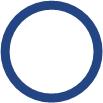 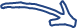 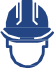 Service Design
Uso del prodotto o servizio
Acquisire Informazioni
Gestire un problema
Valutare un cambiamento
Fase dell’acquisto e del pagamento
Soddisfazione = Benefici - Problemi
Prezzo
Strategia 2: Costruire il valore del cliente
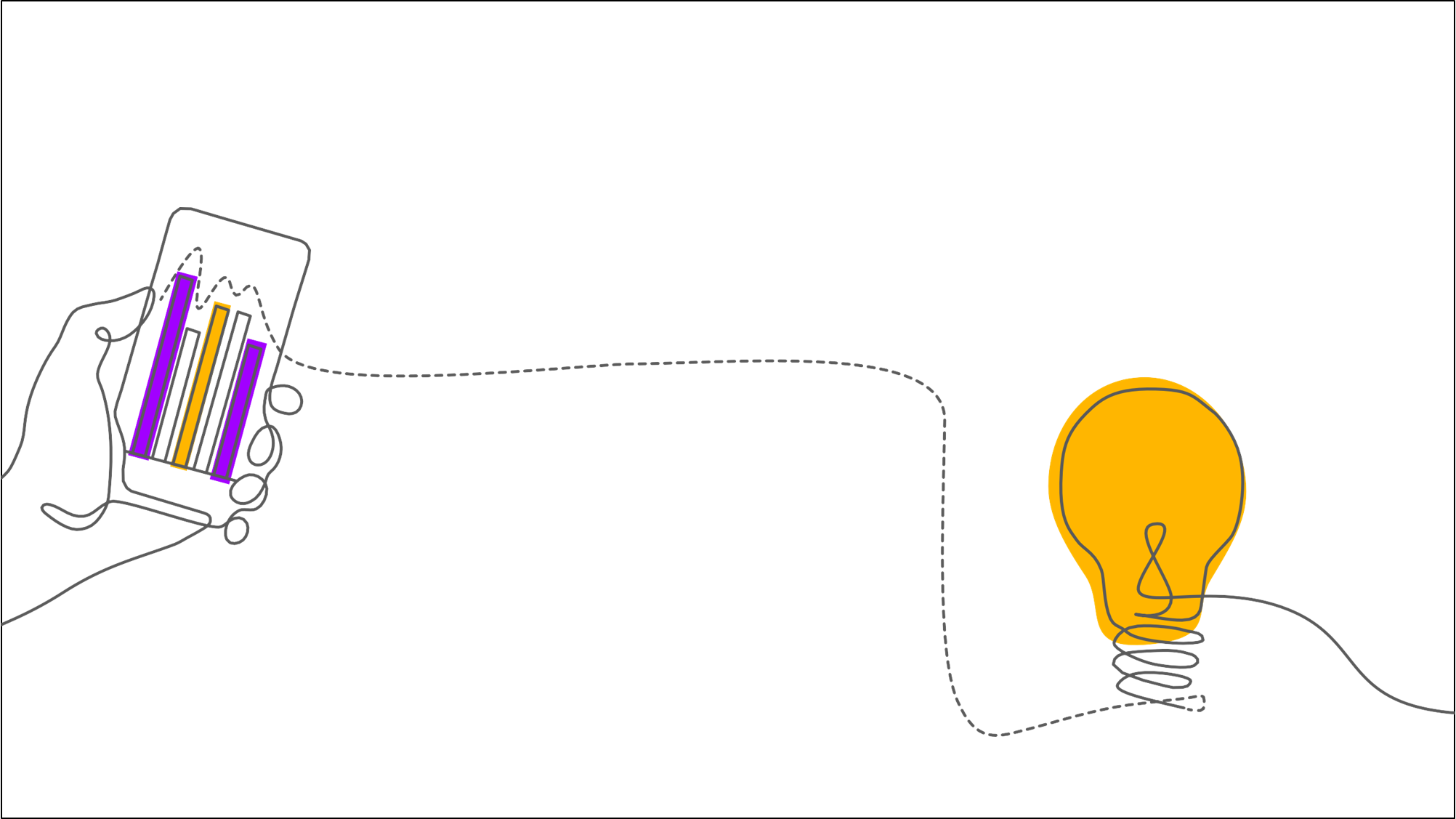 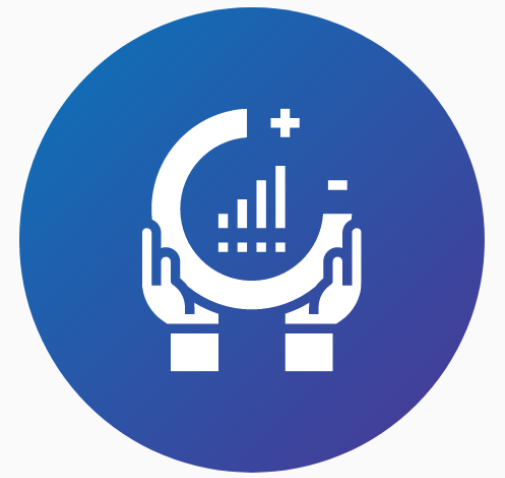 Costruire il valore del cliente: 3 segnali rivelatori che indicano che la tua azienda deve migliorare il modo in cui viene definito il valore del cliente
1
I venditori parlano ai potenziali clienti di "risultati" che le funzioni post-vendita non comprendono e non sono in grado di fornire in modo coerente e ripetuto
2
Il Customer Service (Success) accoglie i clienti appena acquisiti con la domanda: "Quali obiettivi hai per l'utilizzo del nostro prodotto - servizio?"
3
Vendite, Servizio clienti e Marketing sperano che l'ultimo sondaggio sui clienti fornisca qualche indizio sul valore che il cliente potrebbe aver ottenuto utilizzando il prodotto in vista del prossimo acquisto
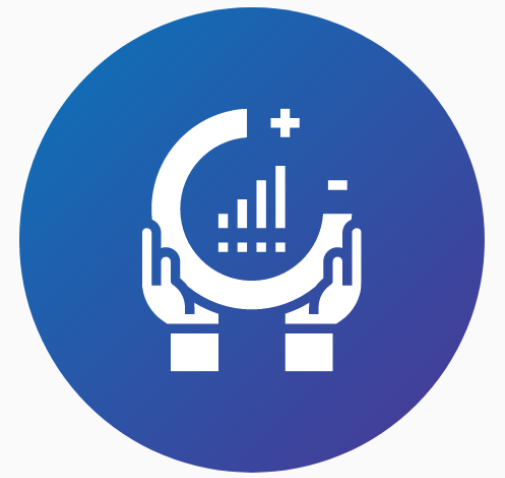 Costruire il valore del cliente durante il percorso di acquisto attraverso l’allineamento delle prestazioni alle aspettative
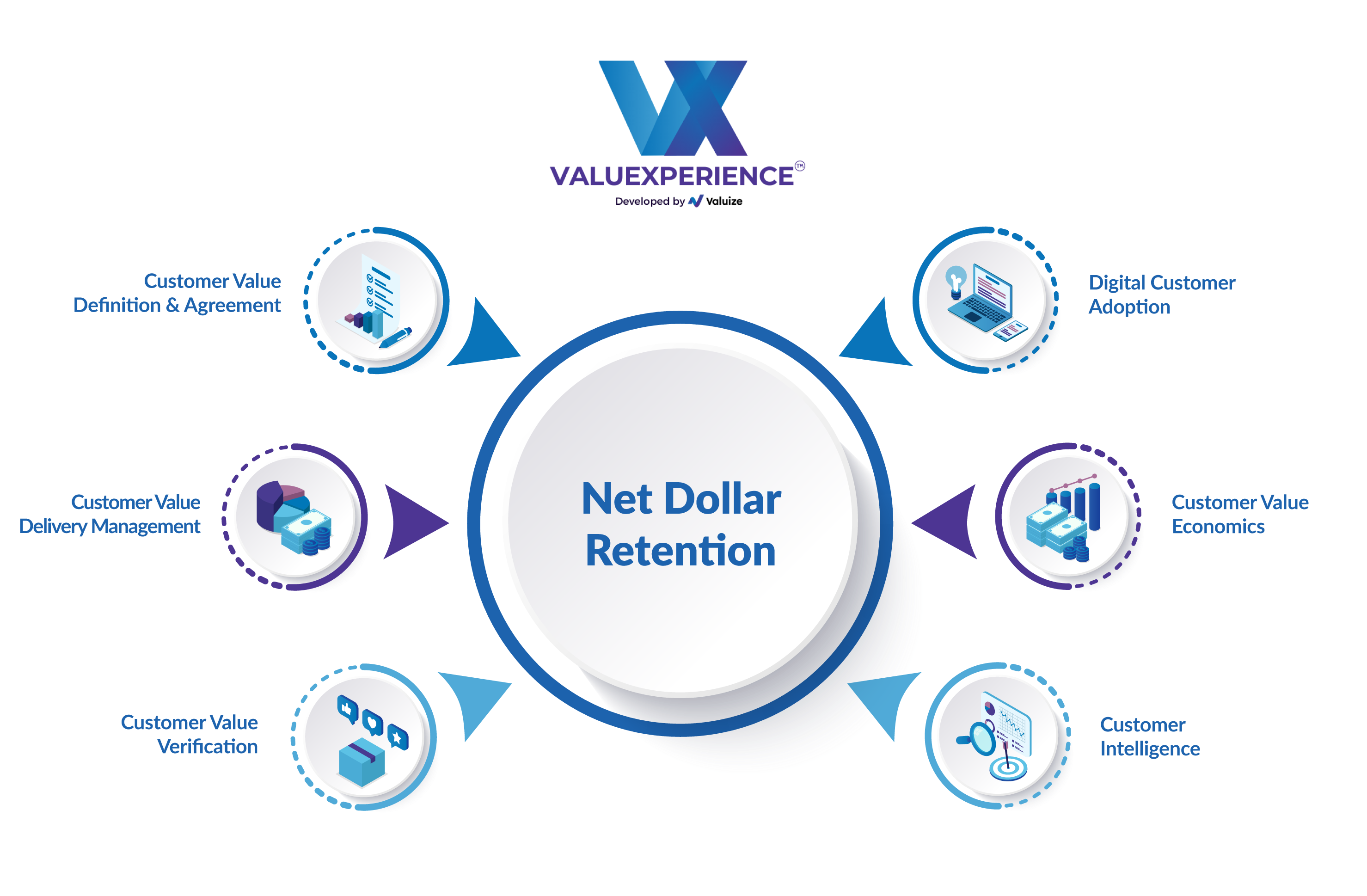 Definizione e accordo sul valore del cliente
Adozione di strumenti digitale dei clienti
Net Revenue Retention
Valore per il cliente e Gestione della consegna / erogazione
Valore economico del cliente
Customer Intelligence
Verifica del valore da parte del cliente
Fonte: Valuize knowledge
Ora tocca a voi!
L’organizzazione della vostra azienda è orientata al prodotto o al cliente?
La vostra azienda ha criteri documentati per conoscere i clienti?
La gestione della relazione col cliente in tutte le fasi  del ciclo di vendita è supportata dall’uso del CRM?
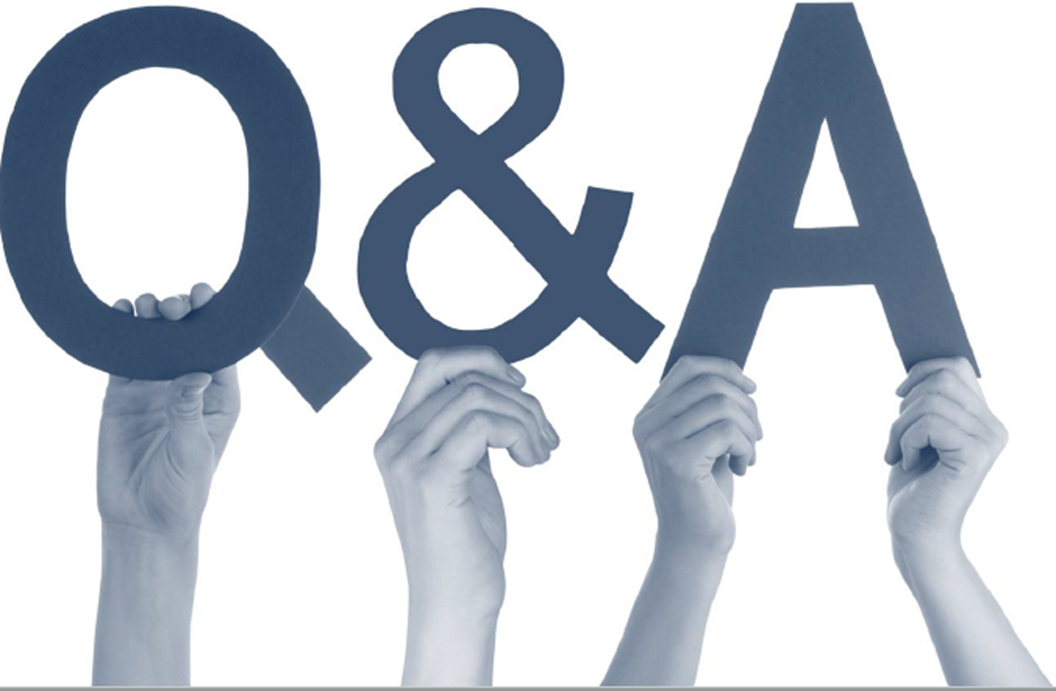 Avete definito un go to market o delle azioni commerciali mirate per le diverse tipologie dei clienti?
E’ possibile differenziare i profili d’offerta per costruire il valore del cliente?
L’organizzazione della vostra azienda supporta l’acquisto del cliente con una visione unificata tra i diversi reparti?
Il vostro sistema informativo attuale vi permette di raccogliere, elaborare ed estrarre informazioni utili per le decisioni?
KMSenpai srl – Consulenza di direzione & Temporary management
Sede legale : Polo Tecnologico di Pordenone “Andrea Galvani” Via Roveredo 20/b - 33170 Pordenone (PN)
Codice Fiscale  e Partita Iva 03093910275   Capitale Sociale € 10.000 i.v.
info@kmsenpai.it | www.kmsenpai.it
Interessato alla gestione dei clienti?  Contattaci!
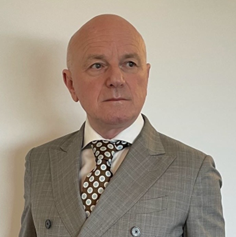 Giuseppe Segalla
Senior Partner
Mobile  + 39 348 5161100
g.segalla@kmsenpai.it
Le informazioni contenute nel presente documento sono classificate riservate e confidenziali, sono opera di ingegno di KMSenpai srl ad esclusivo uso interno del cliente e non rilasciabili a terze Parti senza l’autorizzazione scritta di KMSenpai srl.
Le informazioni che il suddetto rapporto contiene sono riportate in forma sintetica e possono quindi creare dubbi di interpretazione a chi non ha partecipato alla loro presentazione.  Restiamo comunque a disposizione per ogni eventuale ulteriore chiarimento.
[Speaker Notes: REVOPS= digital boosts for growth / Revenue Operations
Approccio sistemico alla crescita
Il sales  funnel è misurabile per fasi e metriche guardando il flusso (7 fasi delle vendite complesse a social mktg al service); Con metodo scientifico per replicare le attività x 10 e 20

Chi è responsabile della crescita aziendale
Come e organizzata : OGGI MKTG SALES SERVICE sono a silos con obiettivi e processi e sistemi – dati diversi, manca il flusso tra i vari reparti, si generano sprechi nell’esperienza di acquisto del cliente, obiettivo è generare RICAVI RICORRENTI (il supporto all’acquisto del cliente)
Come creare un’eccellente Customer Experience con REVOPS è un modello operativo per allineare il mktg – sales service a comuni obiettivi
Come implementare ReVOPS col framework SPDCA  
Quali piattaforme usi
Come viene misurata
Che ruolo ha il cliente’]